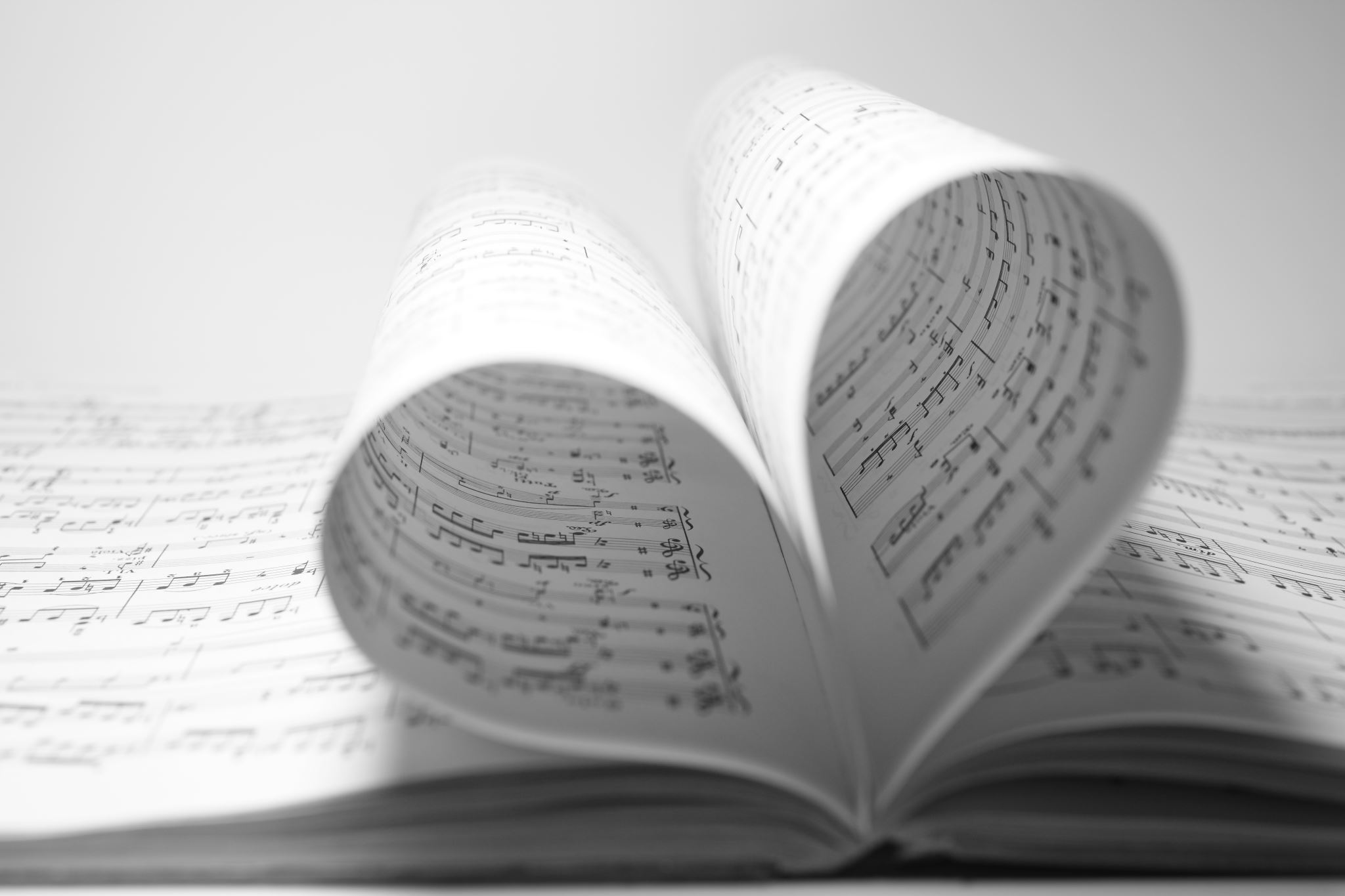 « Magnificat !»  Marie adresse une prière de remerciement à Dieu
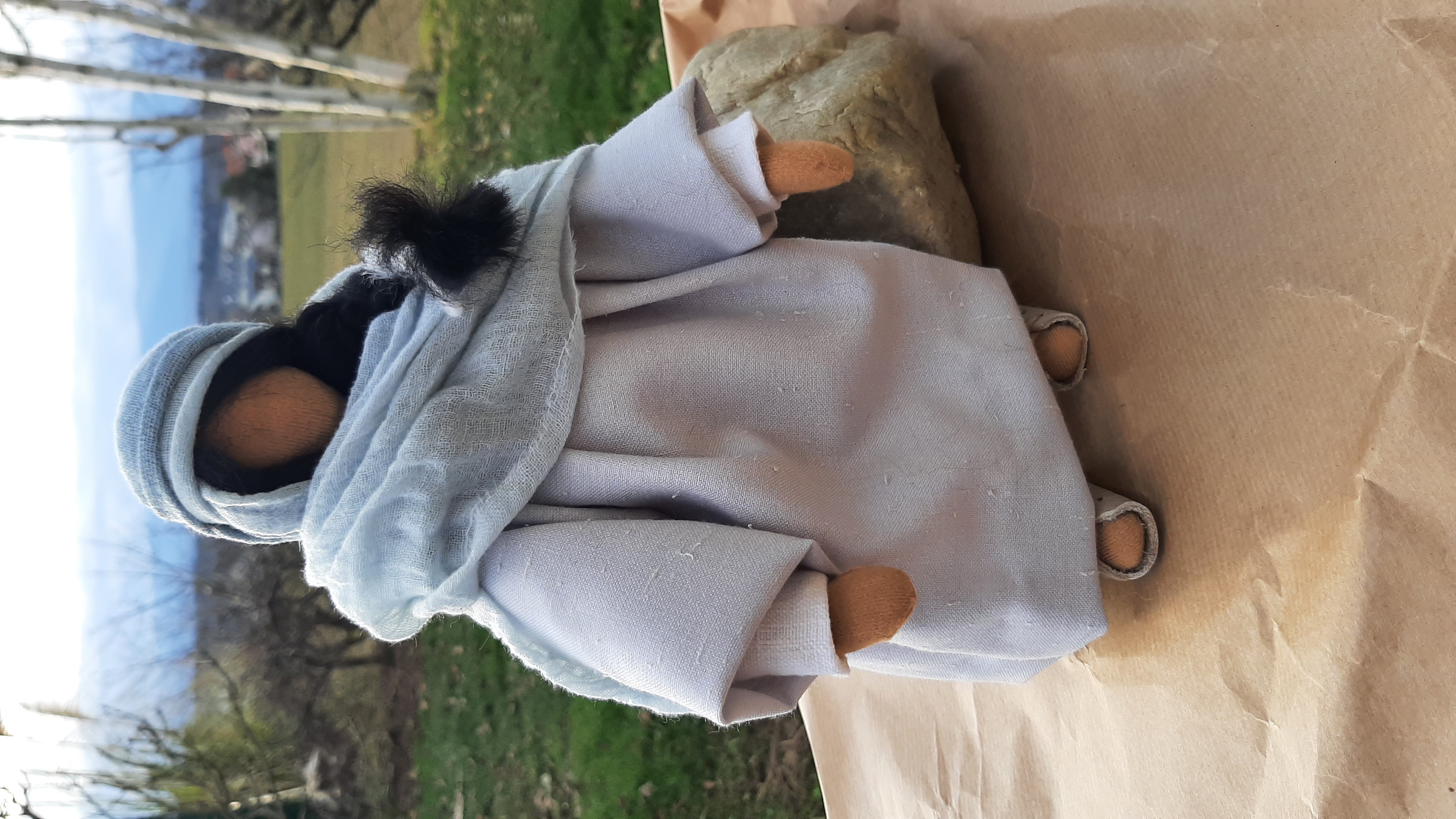 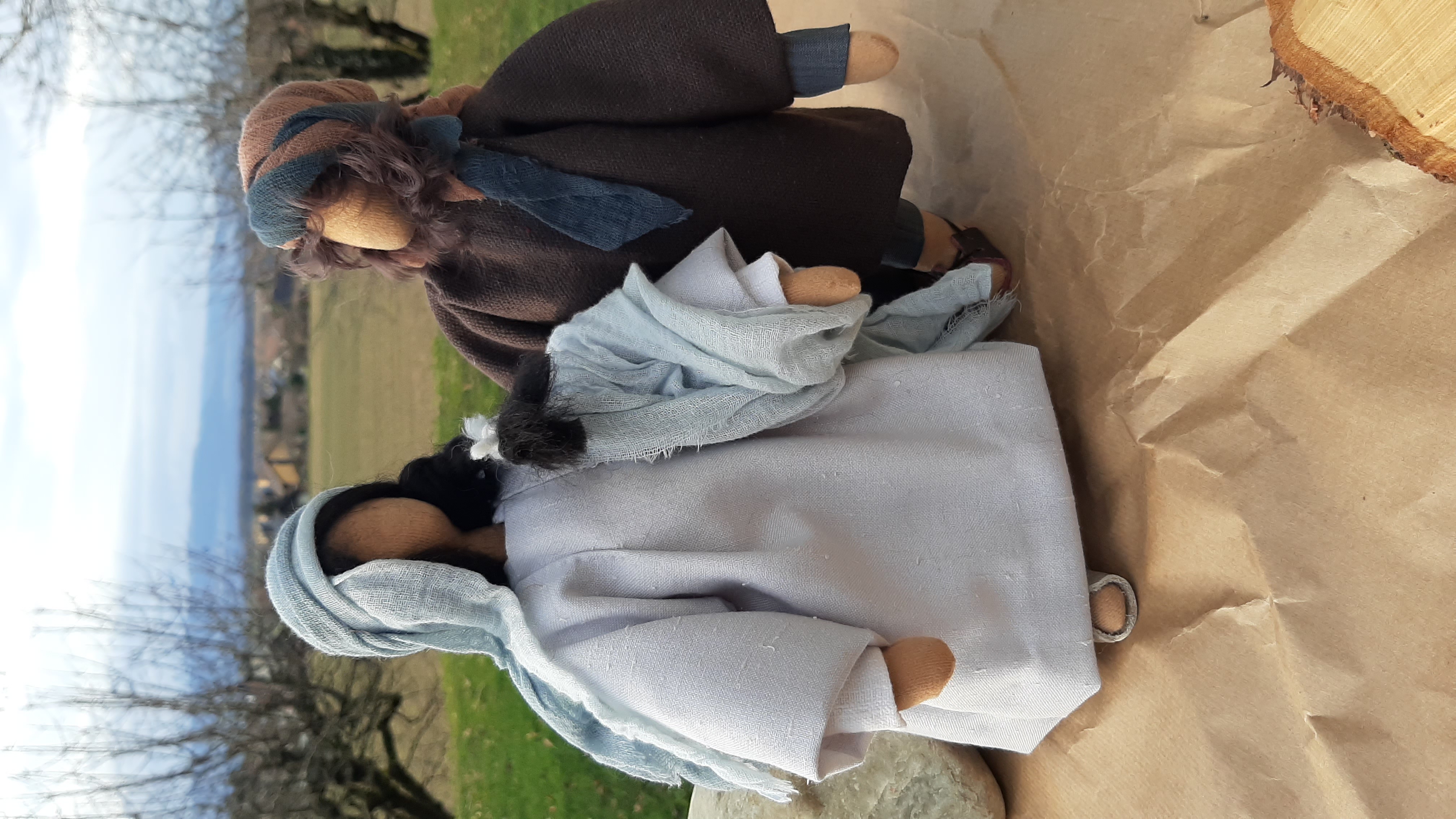 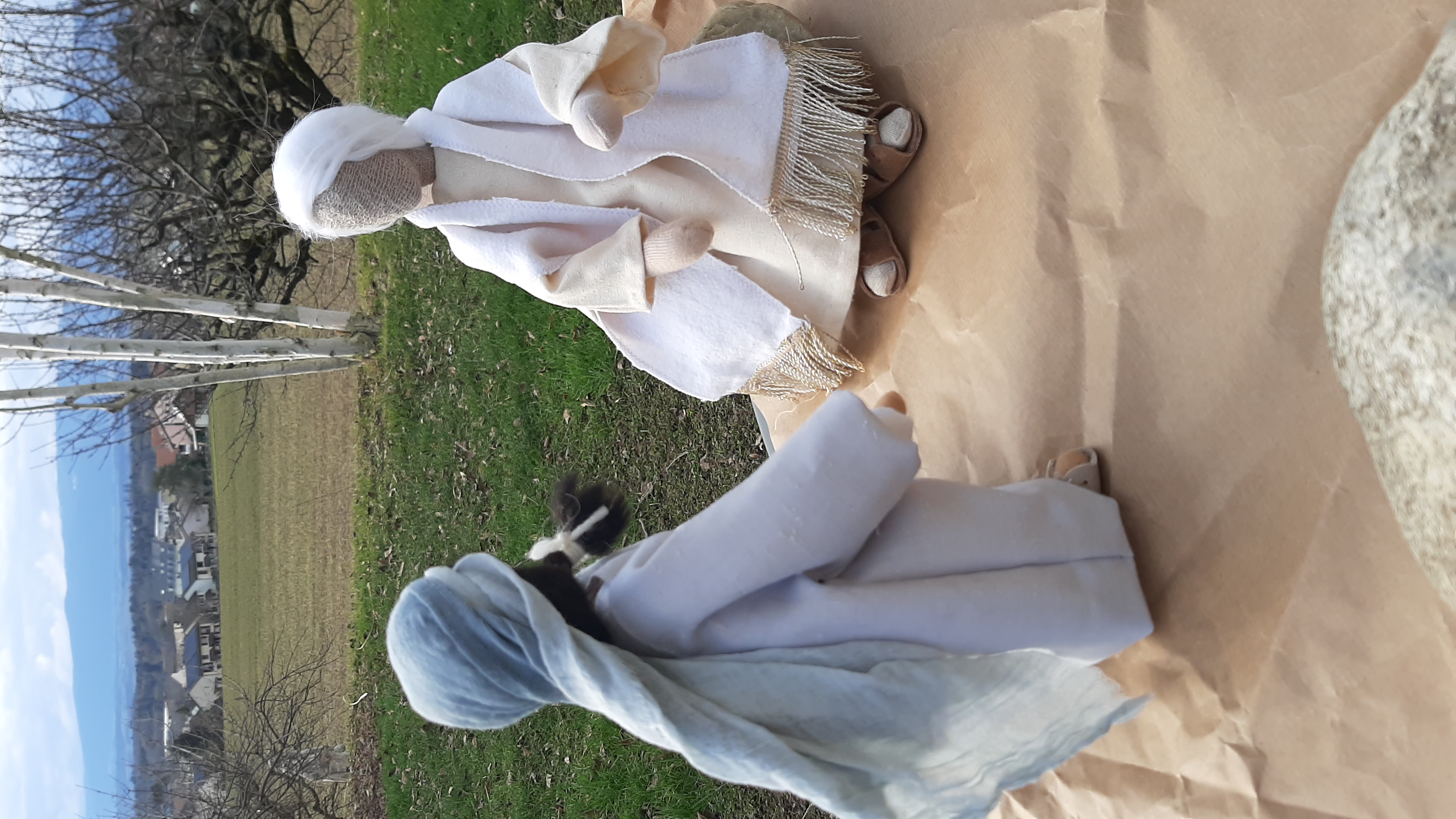 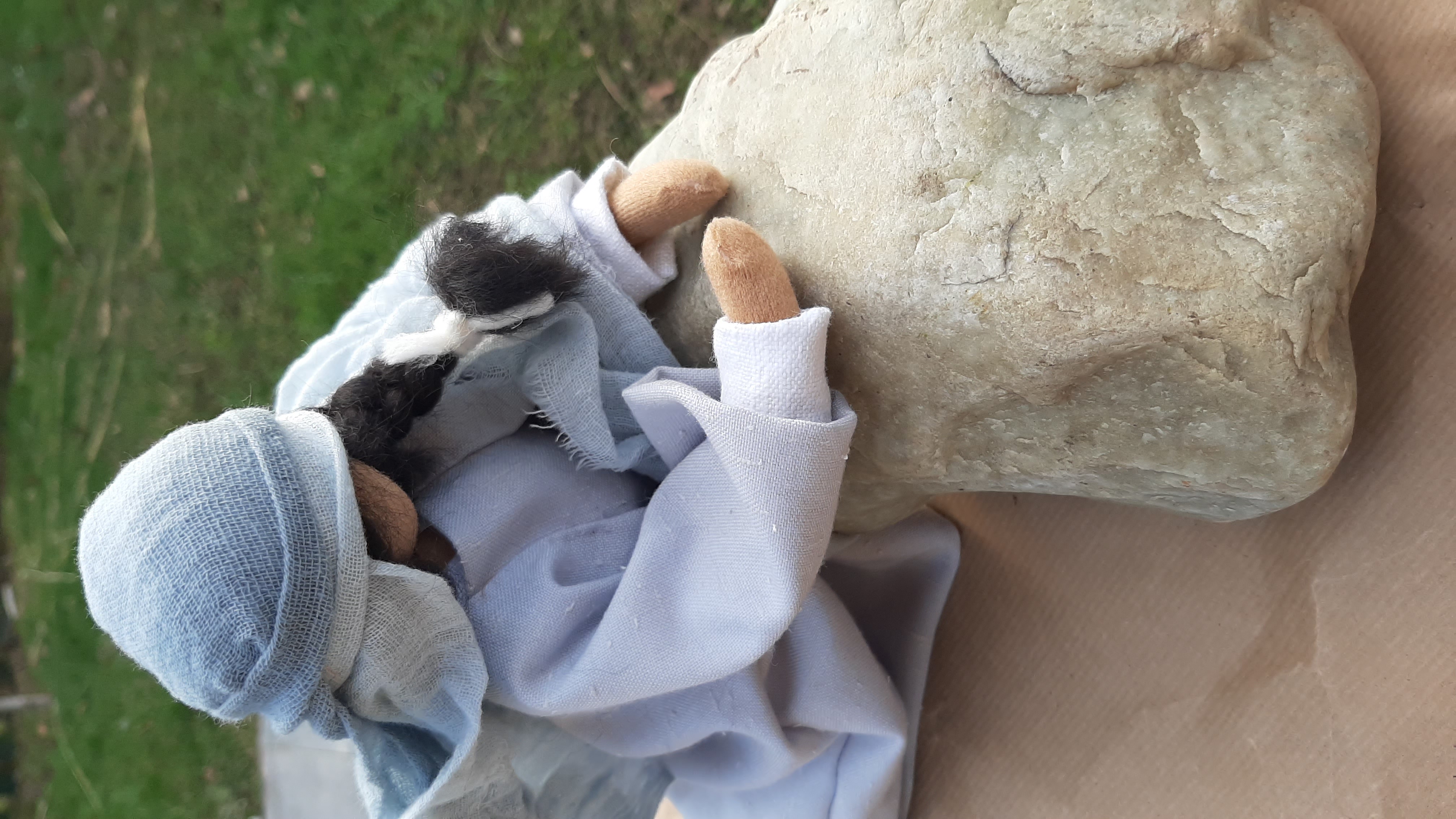 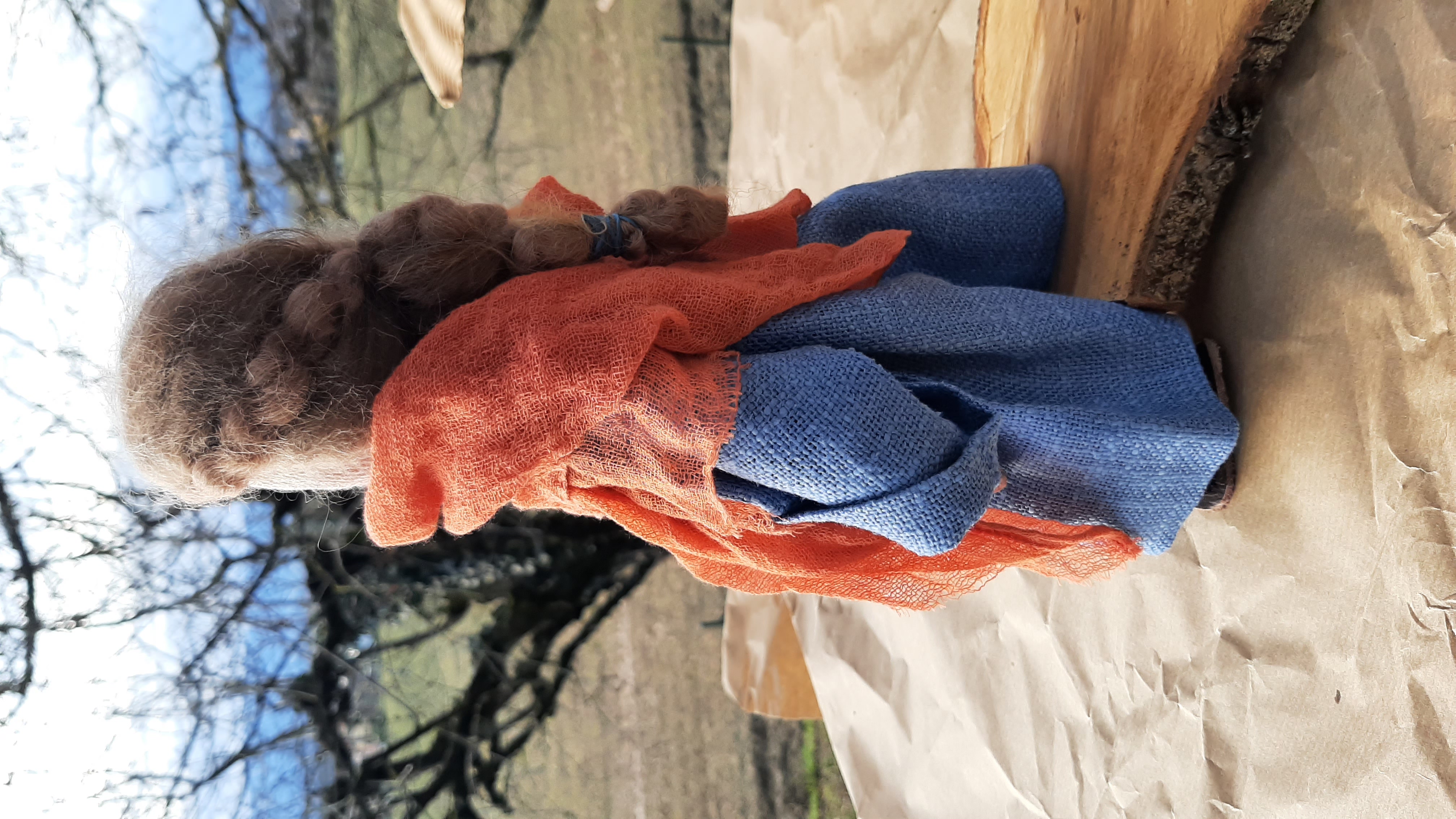 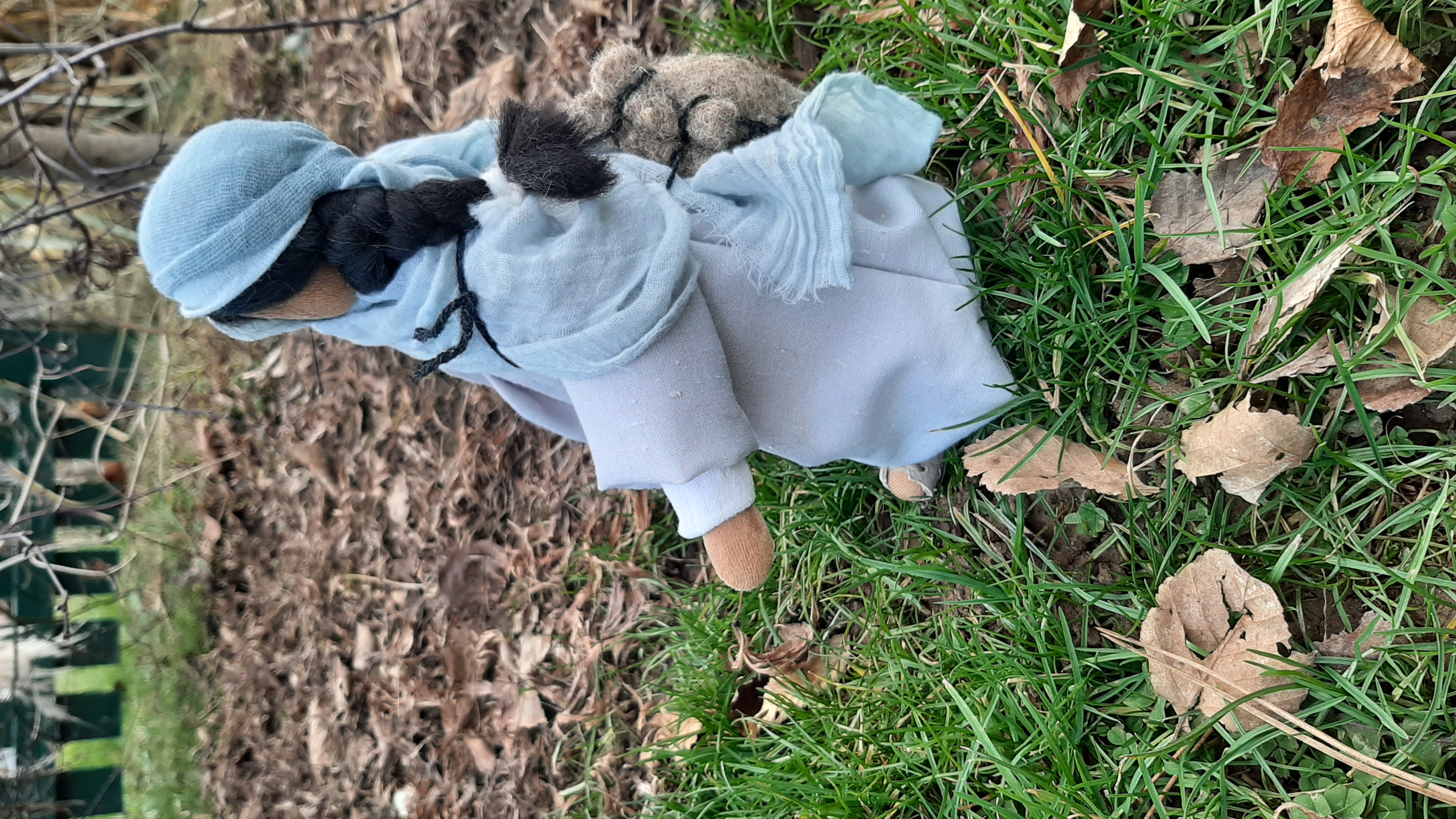 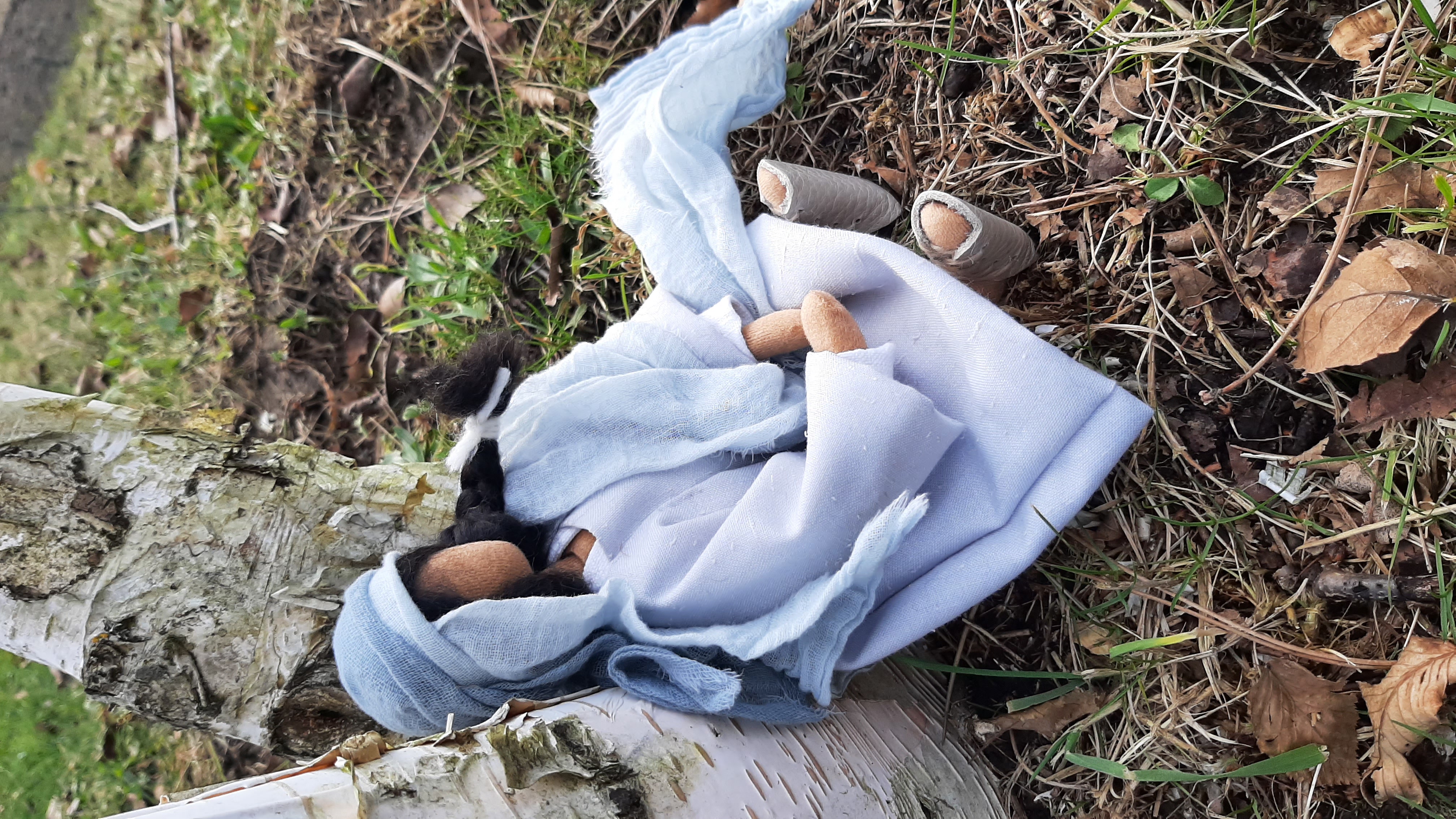 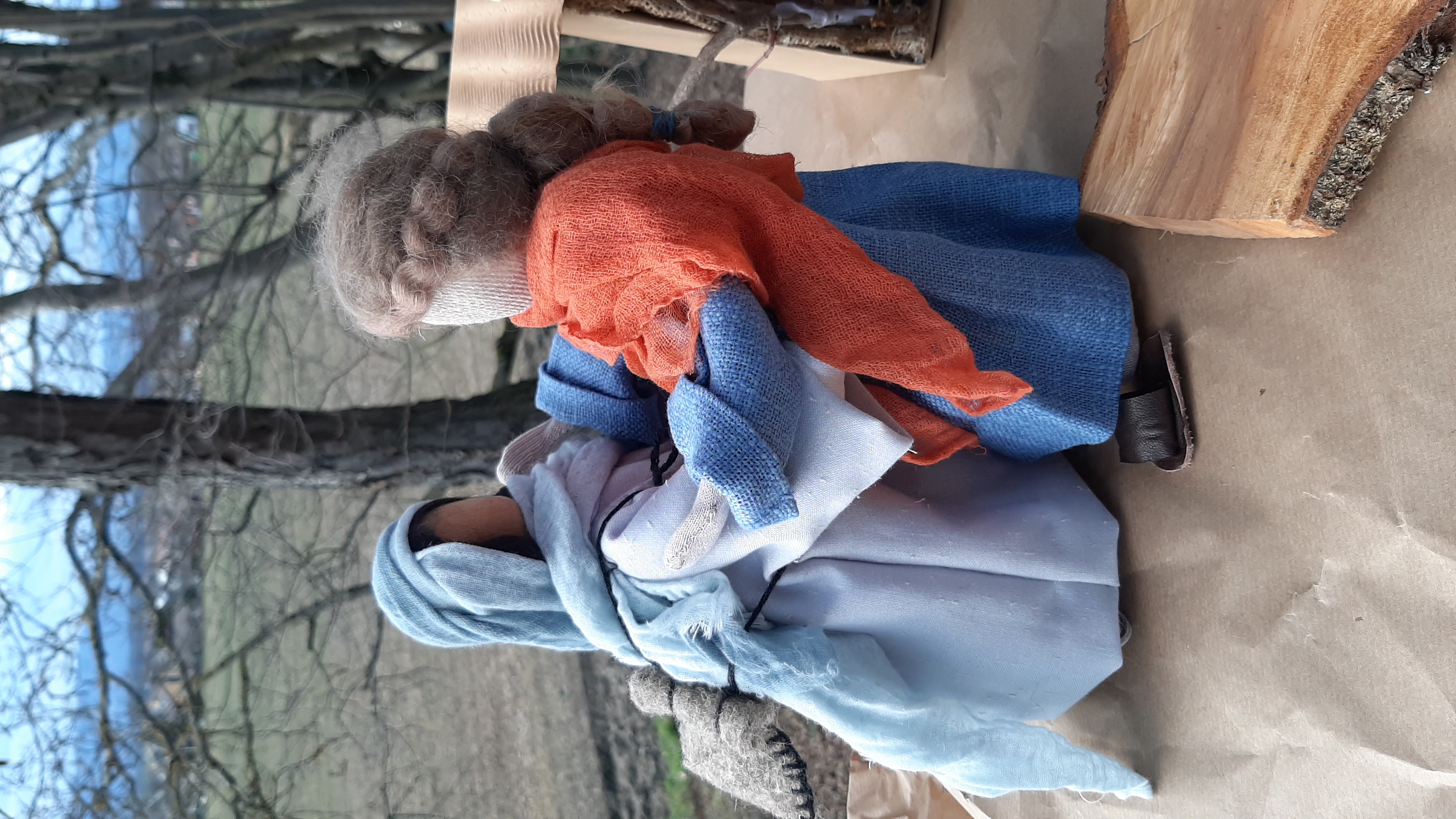 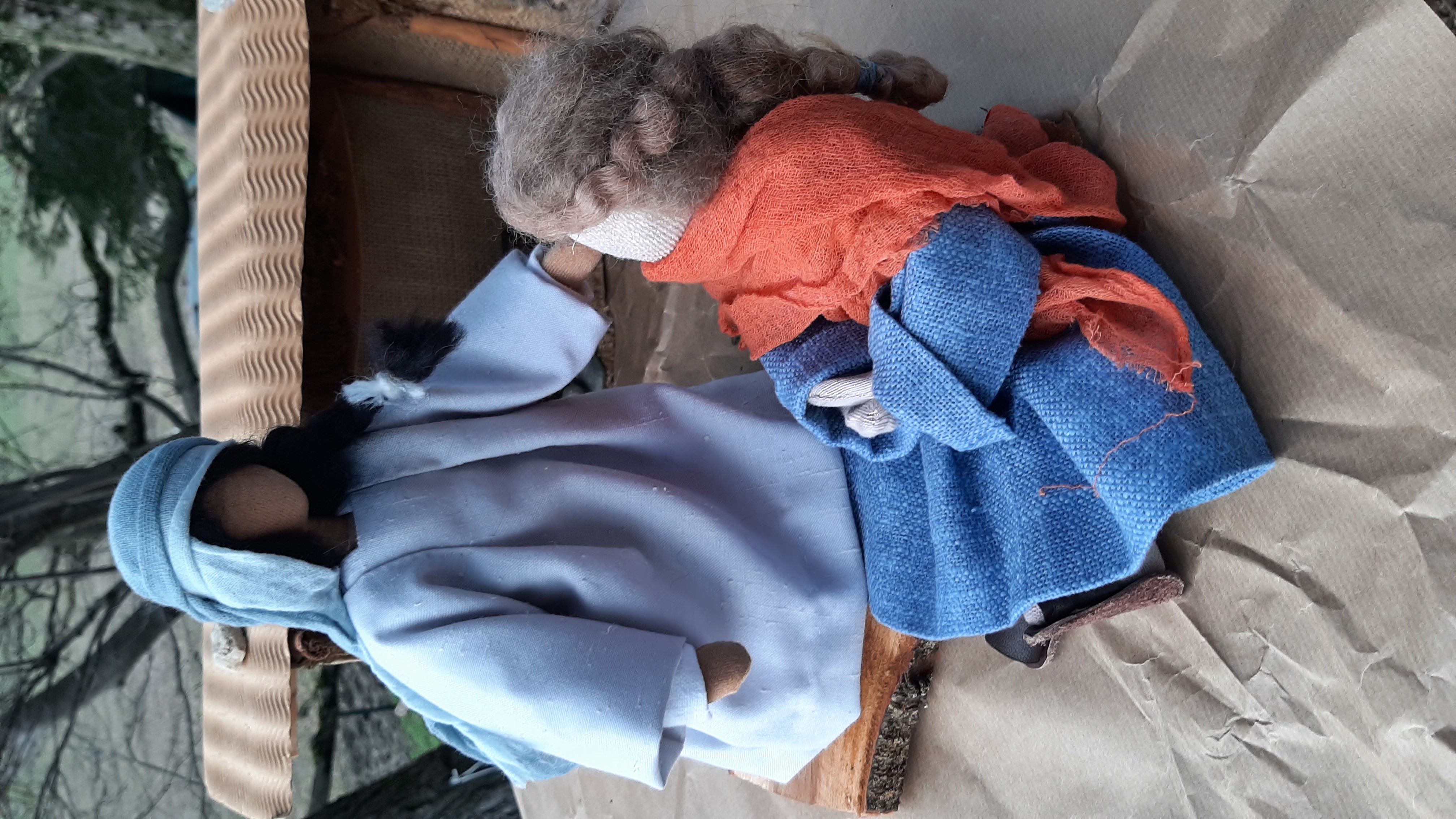 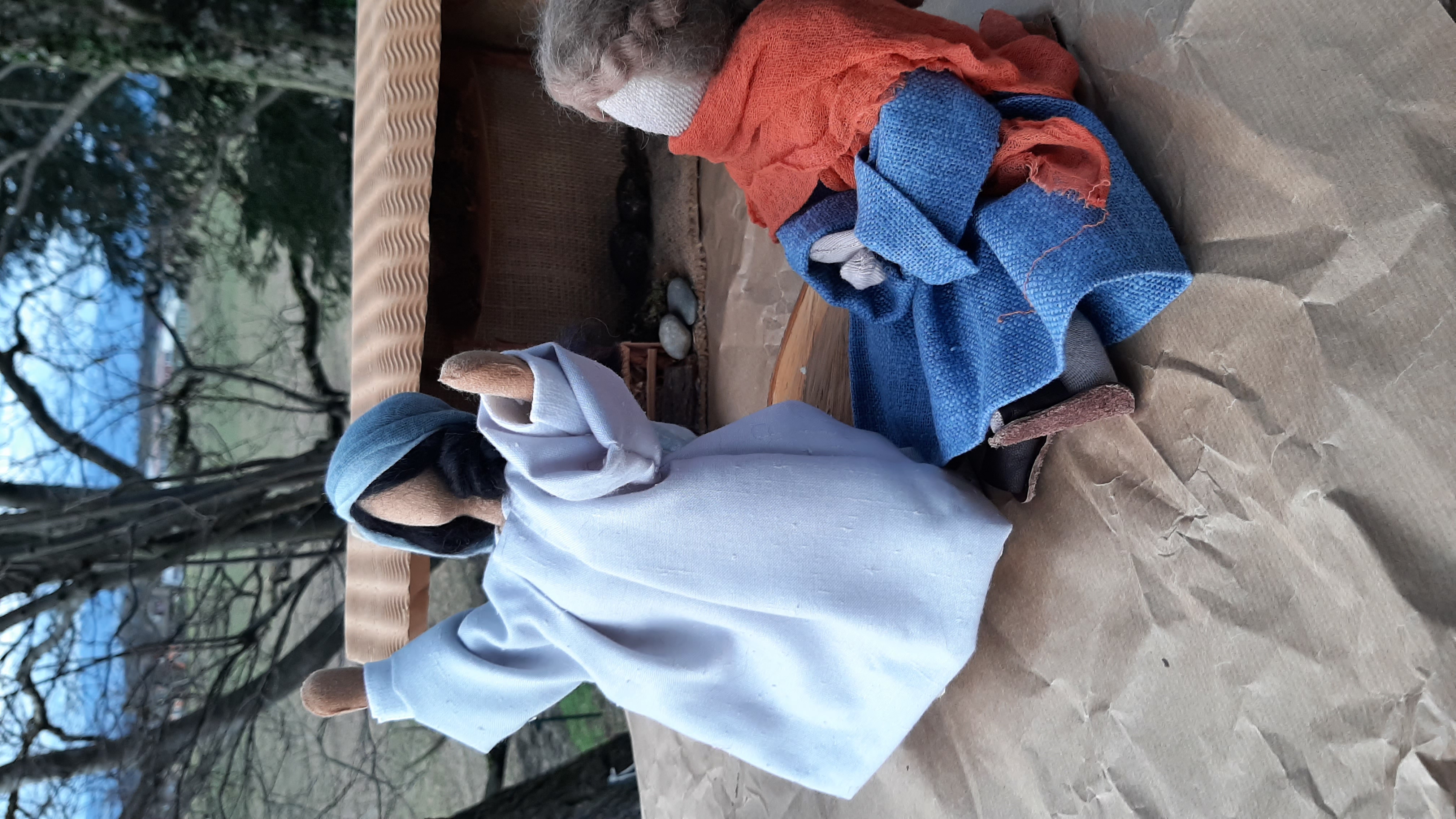 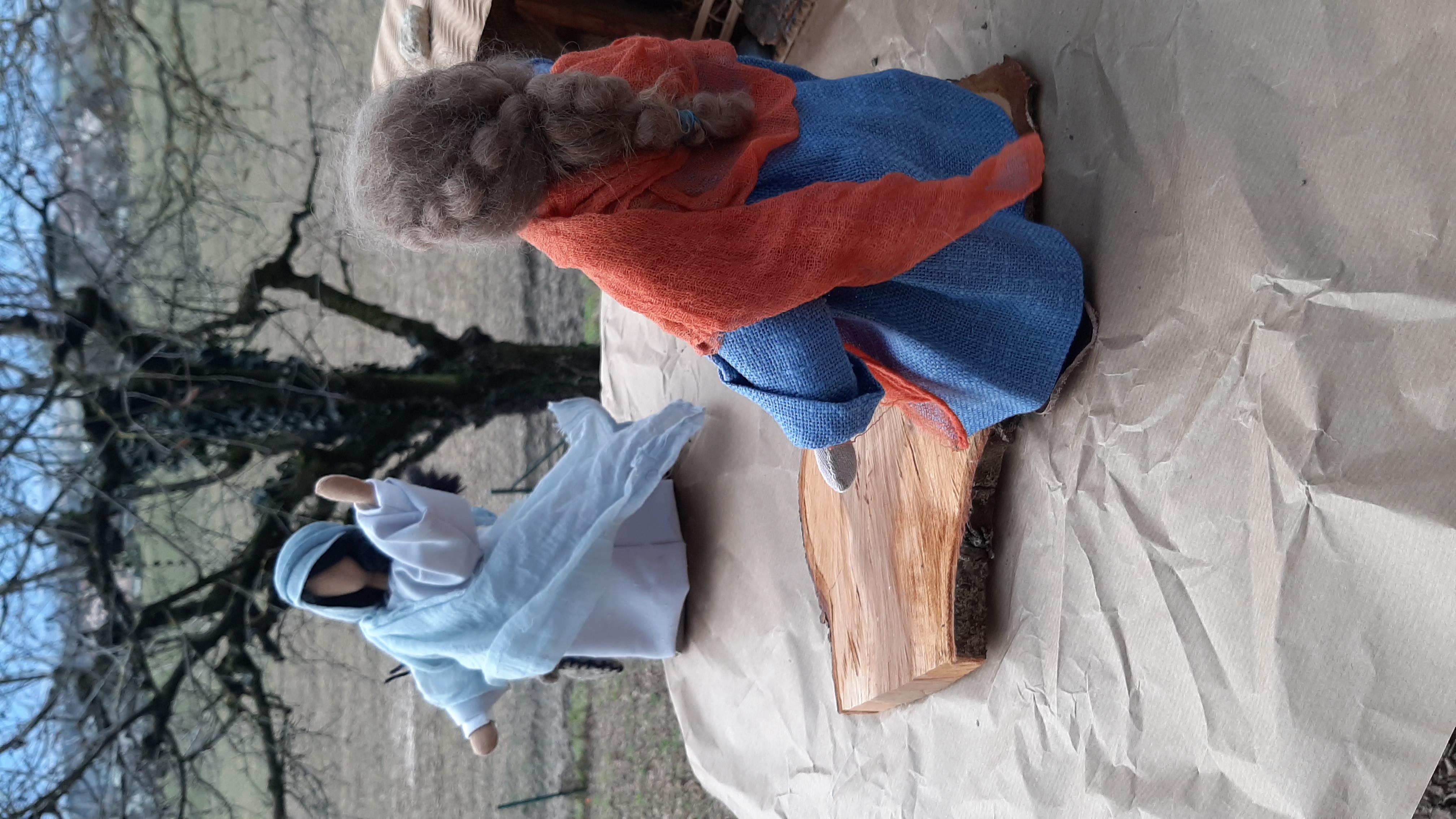 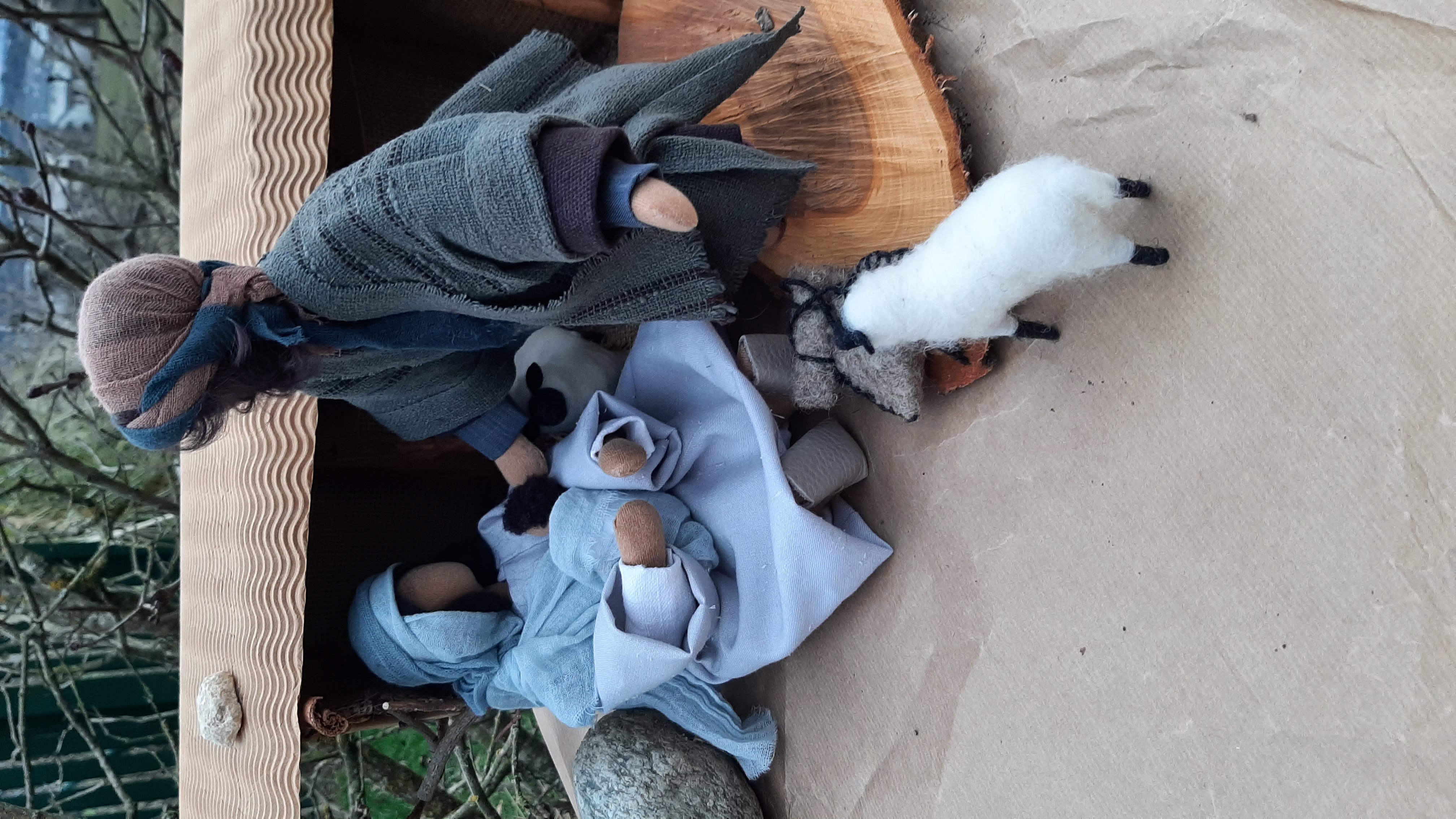 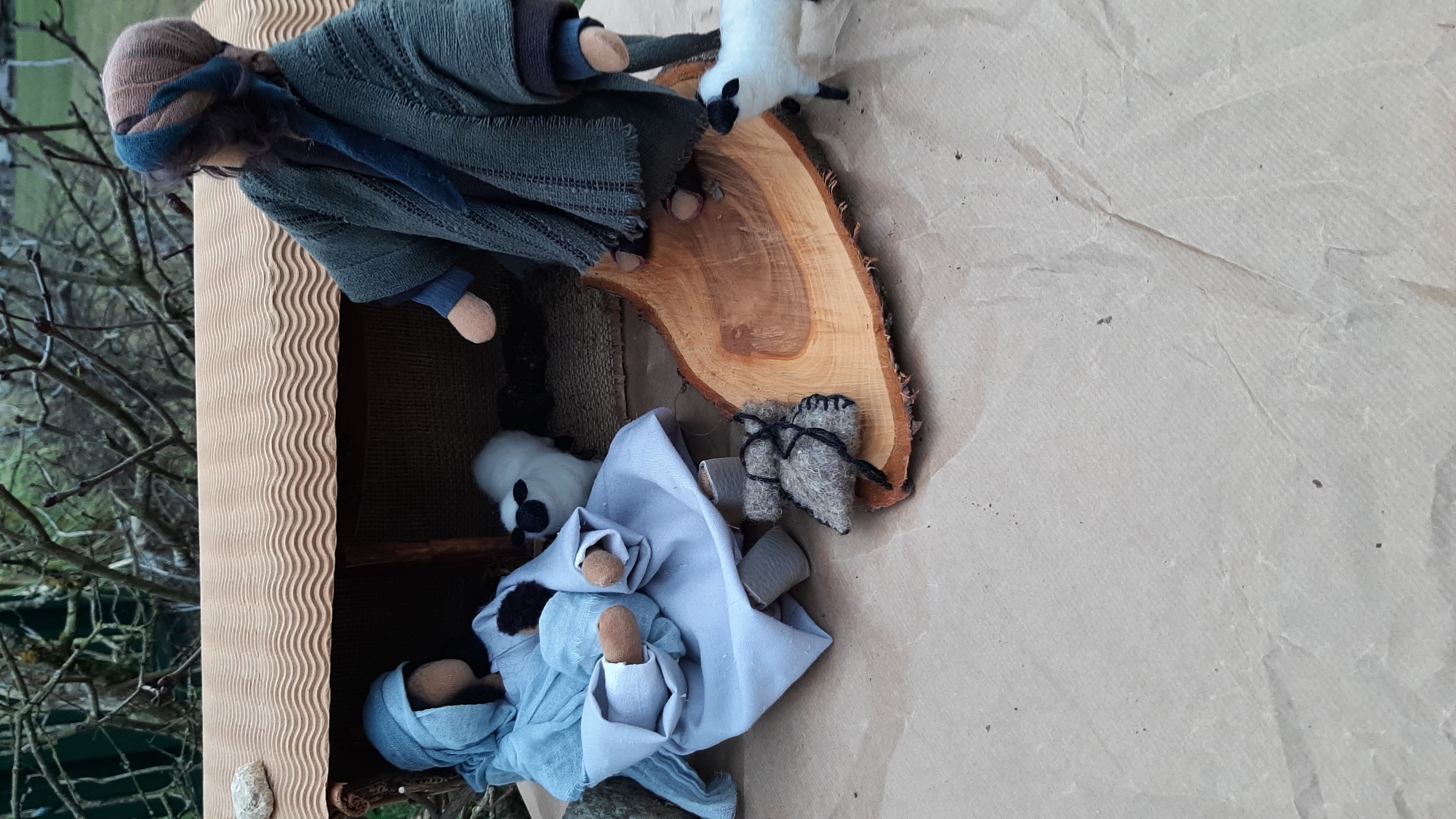